Single-Layer Perceptrons(PART 2)
Chapter Organization
Linear Adaptive Filters and LMS algorithm 
Adaptive Filtering Problem 
Unconstrained Optimization Techniques 
Method of Steepest Descent 
Newton’s Method 
Gauss-Newton Method 
Linear Least Squares Filter 
LMS Algorithm 
Learning Curves 
Learning-Rate Annealing Schedules (mostly omitted)
Rosenblatt’s Perceptron 
Perceptron 
Perceptron Convergence Theorem 
Relation between Perceptron and Bayes Classifier for a Gaussian Environment (omitted)
Linear Least-Squares Filter
Least-Mean-Square (LMS) Algorithm
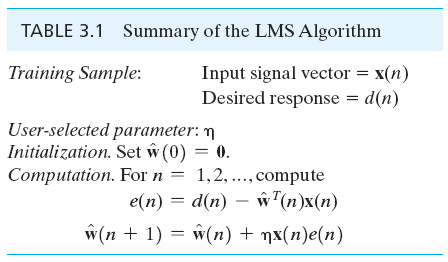 Learning Curves
Squared Error
Iterations
Chapter Organization
Linear Adaptive Filters and LMS algorithm 
Adaptive Filtering Problem 
Unconstrained Optimization Techniques 
Method of Steepest Descent 
Newton’s Method 
Gauss-Newton Method 
Linear Least Squares Filter 
LMS Algorithm 
Learning Curves 
Learning-Rate Annealing Schedules (mostly omitted)
Rosenblatt’s Perceptron 
Perceptron 
Perceptron Convergence Theorem 
Relation between Perceptron and Bayes Classifier for a Gaussian Environment (omitted)
(Rosenblatt’s) Perceptron
LMS algorithm was described with a linear neuron but the perceptron is built around a non-linear neuron 
Output is +1 for positive and -1 for negative (can be thought as 2 classes)
The synaptic weights can be adapted by using perceptron convergence algorithm
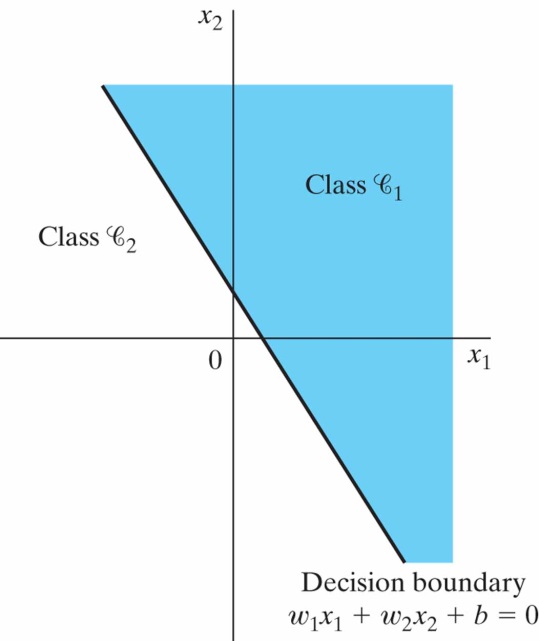 Perceptron Convergence Theorem
Perceptron Convergence Theorem
Perceptron Convergence Theorem
Perceptron Convergence Theorem